Γενικό Λύκειο Σούδας
Πιλοτικό πρόγραμμα Role Models (Θετικά πρότυπα)
«Φτάσε όπου δεν μπορείς»
Σχολικό Έτος 2018-19
Τμήμα Α’1
Σχολική εγκατάλειψη- Ένα αγκάθι για τον πολιτισμό μας!!
Ξεκινώντας το πρόγραμμά μας δεν είχαμε συνειδητοποιήσει ότι κάποια παιδιά στη χώρα μας εγκαταλείπουν την υποχρεωτική εκπαίδευση, ούτε ότι το σχολείο δεν είναι αυτονόητο αγαθό για όλους τους μαθητές. Αυτή η διαπίστωση μας προξένησε θλίψη και έγινε η αφορμή για την εμβάθυνσή μας στο θέμα.
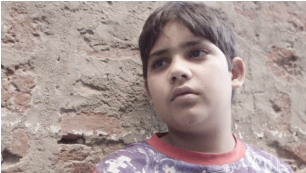 Γιατί κάποιος μαθητής δυσκολεύεται να «χωρέσει» στο σχολείο;
Δεν έχει υποστηρικτικό οικογενειακό περιβάλλον.
Νιώθει μόνος και αβοήθητος.
Δεν τα καταφέρνει στα μαθήματα.
Αντιμετωπίζει οικονομικά και κοινωνικά προβλήματα.
Το σχολείο( καθηγητές και μαθητές) δεν τον βοηθούν ουσιαστικά να ξεπεράσει τις δυσκολίες του.
Ποιο είναι το προφίλ των μαθητών που εγκαταλείπουν το σχολείο;
Οι οικογένειές τους αντιμετωπίζουν σοβαρότατα οικονομικά και κοινωνικά προβλήματα.
	Είναι ευαίσθητα παιδιά που ζουν στο περιθώριο του σχολείου.
	Πρέπει να δουλεύουν για να ζήσουν.
	Αντιμετωπίζουν σοβαρά ψυχολογικά προβλήματα ή φυσική αναπηρία .
	Έχουν πέσει θύματα εκφοβισμού.
	Έχουν πέσει θύματα ενδοοικογενειακής βίας.
 Είναι αλλοδαπά ή ανήκουν σε διάφορες κοινωνικές μειονότητες
Γιατί κάποια κατορθώνουν να ξεπεράσουν τις δυσκολίες και να συνεχίσουν τις σπουδές τους;
Επιθυμούν βαθύτατα να ξεφύγουν από τον κοινωνικό τους προορισμό.
Και τα καταφέρνουν τελικά.
Γίνονται πρότυπο για όλους , με το πείσμα, τη δύναμη, την επιμονή και την υπομονή που διαθέτουν.
Υπάρχουν τέτοια παιδιά στο σχολείο μας;
Η μόρφωση είναι ανθρώπινοδικαίωμα
Ποιος είναι ο ρόλος των εκπαιδευτικών ;
Καθοδηγητής, εμψυχωτής.
 Να κερδίσει την εμπιστοσύνη του νέου.
 Να στηρίξει την ταραγμένη νεότητα της εποχής, όχι με τη θεωρία αλλά με τη πειθώ και το παράδειγμα.
 Να αποτελέσει πρότυπο για τον μαθητή.
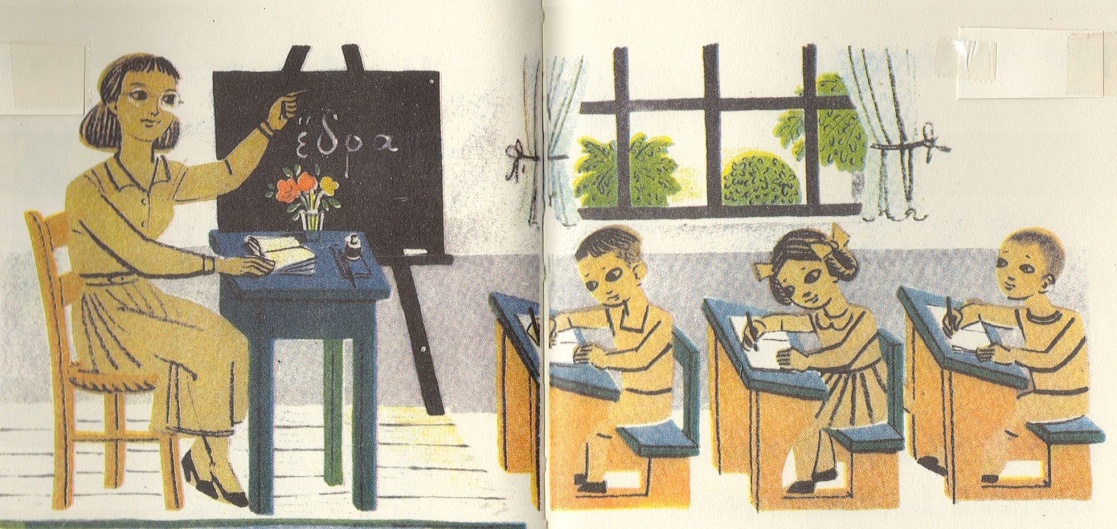 Αναζητώντας Role Models
Στο πλαίσιο της συμμετοχής μας στο πρόγραμμα την προηγούμενη σχολική χρόνια αναζητήσαμε τρία πρότυπα ανάμεσα στους μαθητές που είχαν αποφοιτήσει από το σχολείο μας.
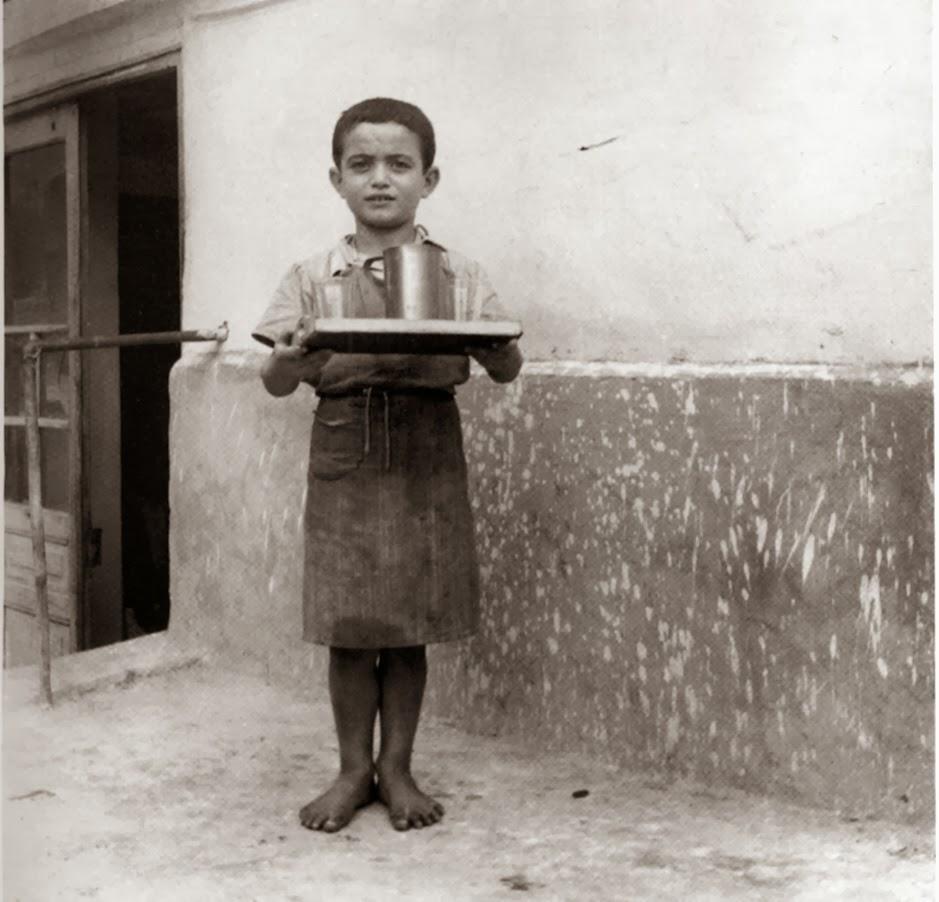 Role Models της τοπικής κοινωνίας
Φέτος αναζητήσαμε ως πρότυπο άτομο από την τοπική κοινωνία, που κατάφερε να ξεπεράσει τις δυσκολίες, να συνεχίσει τις σπουδές του και σήμερα να διανύει μια επιτυχημένη επαγγελματική και κοινωνική πορεία
Μια ξεχωριστή γνωριμία στην τάξη μας!
Και όμως δεν το έβαλε κάτω
Σπούδασε γιατί :
Διέθετε δύναμη ψυχής 
Ήθελε να σπάσει το όριο των προσδοκιών των άλλων για αυτόν.
Είχε ξεκάθαρους στόχους και δεν έπαυσε ποτέ να ονειρεύεται. 
Είχε ως όπλο του το διάβασμα και την αυτομόρφωση.
Κέντρο Παιδικής Μέριμνας Αρρένων Χανιών (1924 έως …)
ΟΧΙ στα Models-είδωλα της TV.
ΝΑΙ στα Role Models της ζωής.
Συμμετέχουν οι μαθητές
Αθητάκης Γιώργος
Αλεξανδράκης Μανώλης
Ανδρουλάκης Μανώλης
Αντωνουσάκης Μιχάλης
Αποστολίδη Βασιλική
Αράπι Τζέσικα 
Βαβουλάκη Ελένη
Βαγιωνάκης Γεράσιμος
Βενετάκη Ιωσηφίνα
Βενετάκης Γιώργος
Βεργανελάκη Ιωσηφίνα
Βερύκιος Μιχάλης 
Γεωργακάκη Μεταξία 
Γεωργιακάκη Αναστασία 
Γκογκίδου Μαρία
Δερμιτζάκη Ζωή
Δερμιτζάκης Μάνος
Διαμαντάκη Ελισάβετ
Ελευθερίου Μαρία
Καβαρλίνγκου Ηλιάνα
Κακατσάκη Χριστίνα
Καμισάκη Αντωνία
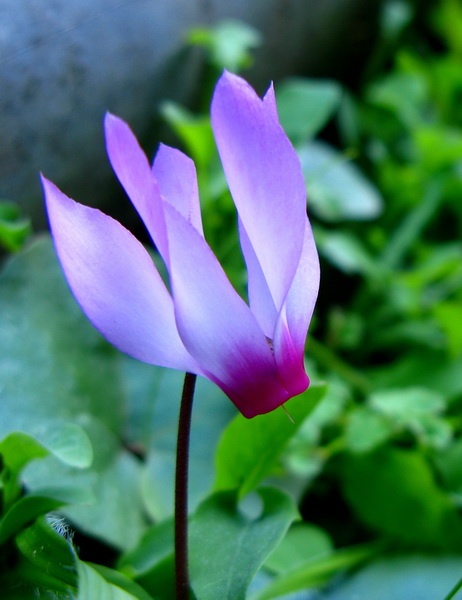 Υπεύθυνοι καθηγητές:
Μαράκη Μαρία 
Λαμπρινάκη Νεκταρία